Bored to Brilliant
Eric Phelps

RAINMAKER Consulting
Bored to Brilliant: Better Board Meetings
RAINMAKER Consulting
Fundraising Consulting
Strategic Planning
Executive Coaching
Organizational Development
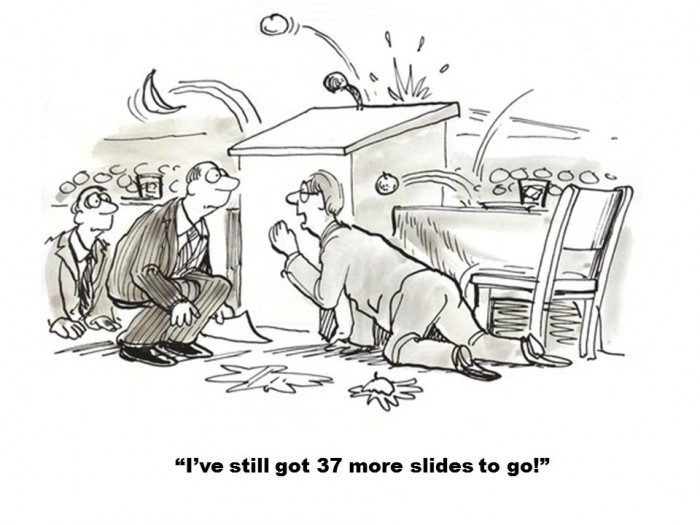 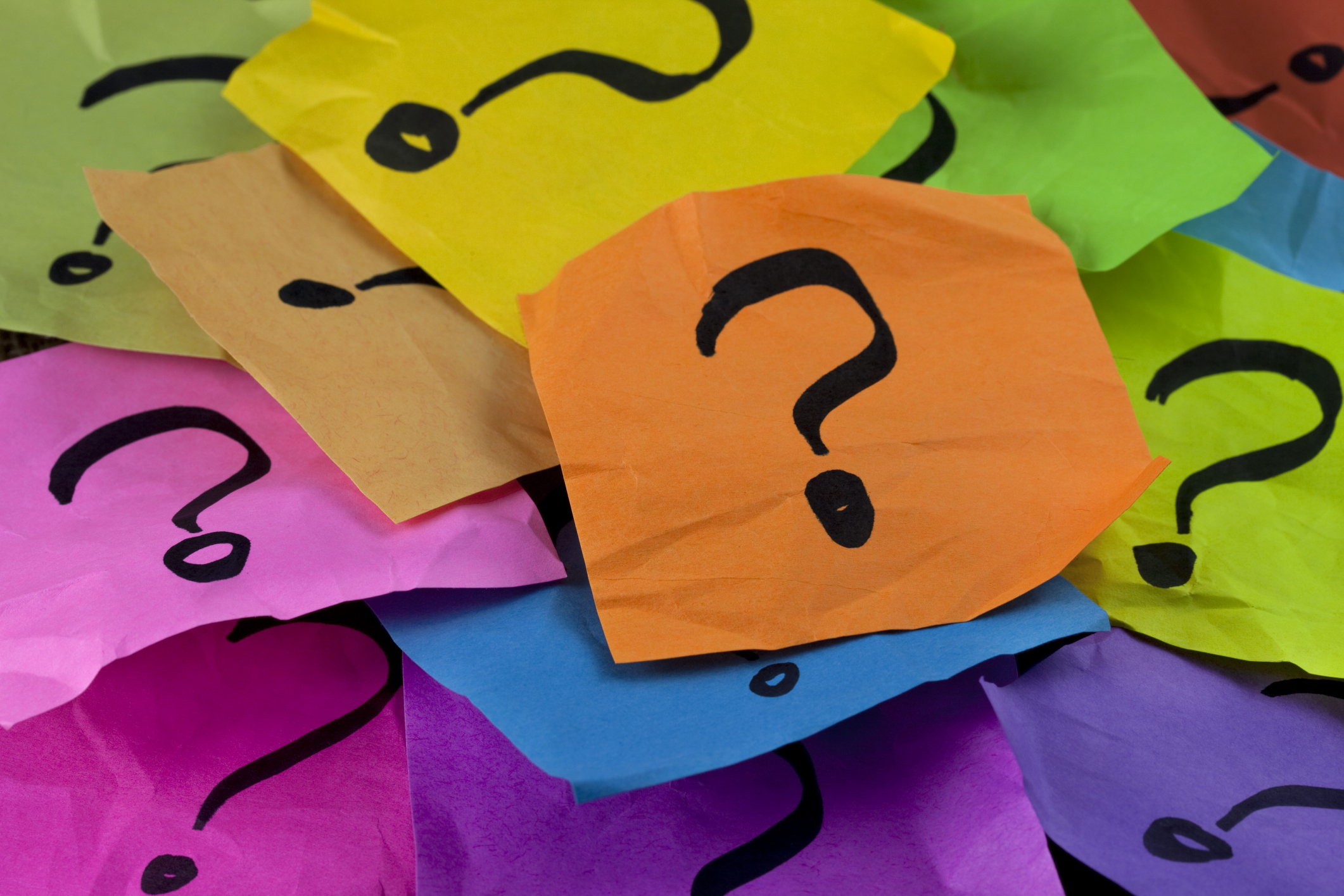 Meetings – Not Just Boring
Also a waste of time
11 million meetings in US each day
91% admit to day dreaming during meetings
76% admit to bringing other work to meetings
37% admit to dozing off!
Unproductive
Average of 61 meetings per month
50% rated as “unproductive”
31 unproductive hours/ month (372 hours annually – 15 days!)
Results
Lost work time/free time
Frustration
Stress
Why Do We Doo Doo This?
Most individuals have never experienced or witnessed the power of a truly effective meeting	
It’s the way we’ve always done it (badly)
Most don't have access to information they need to improve their meetings
Staff and Board feel there's hardly enough time in a day to complete basic tasks. Who has the time or energy to commit to improving meetings?
What looks like “a people problem” is often a situation problem
The Meeting Starts
Before
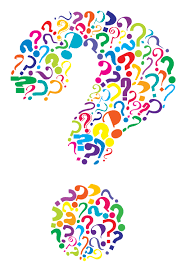 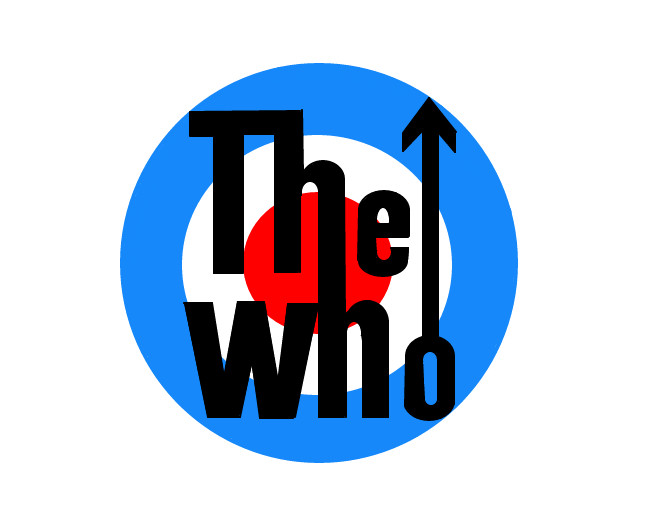 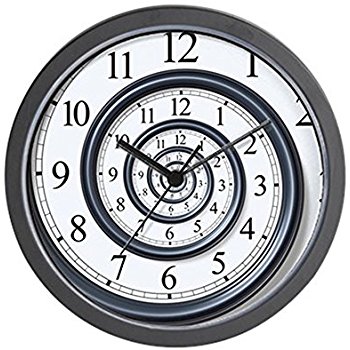 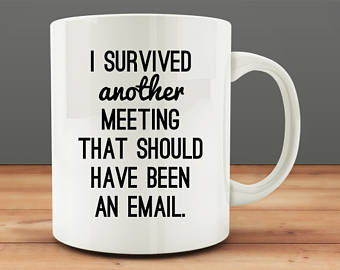 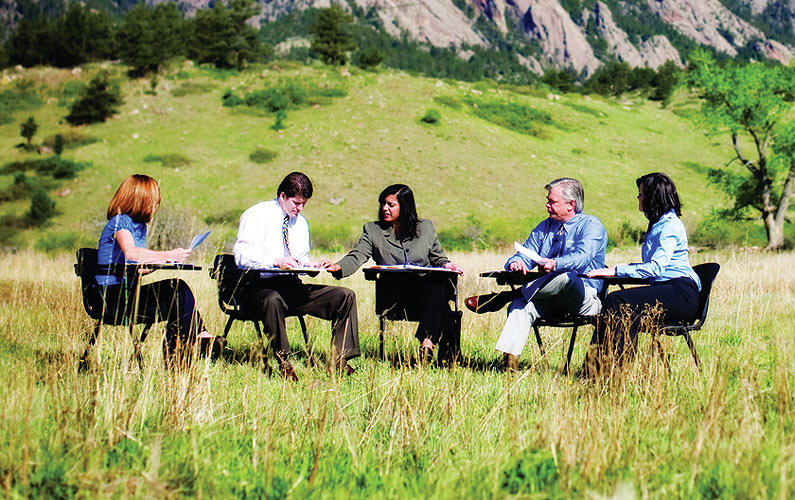 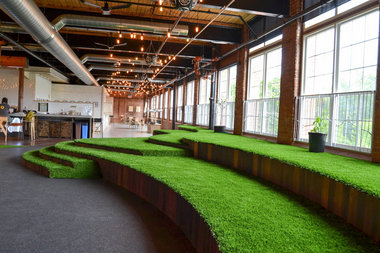 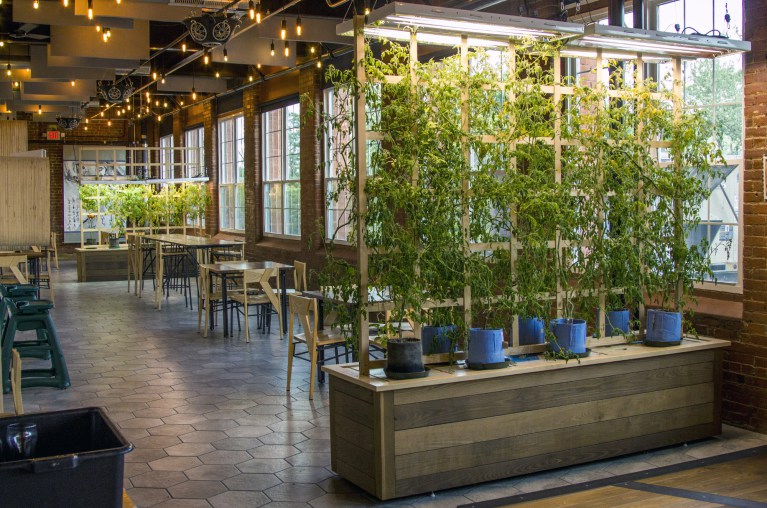 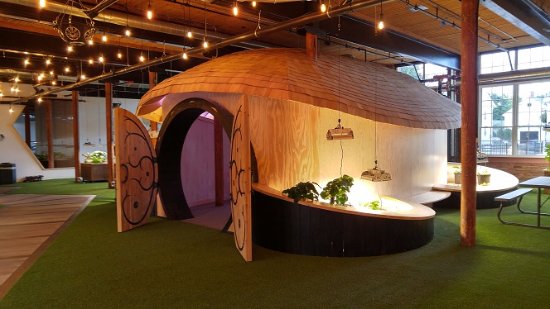 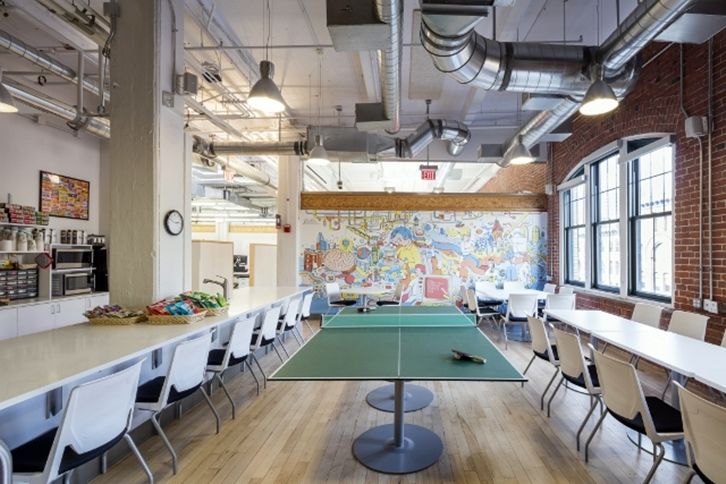 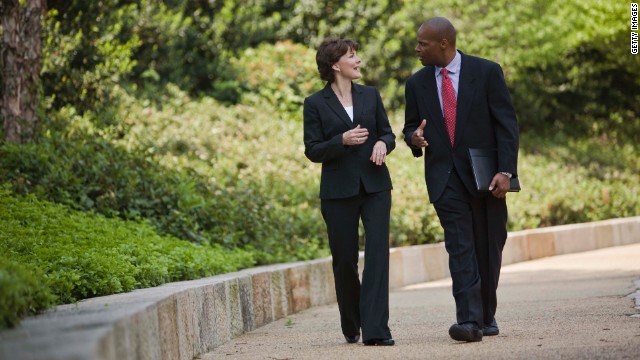 What looks like “Resistance” 
is often confusion
Set A Clear Agenda
Something like…
Or Something Like…
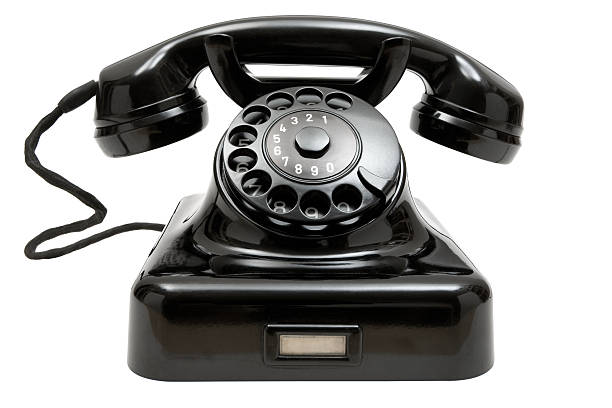 Plan for Technology
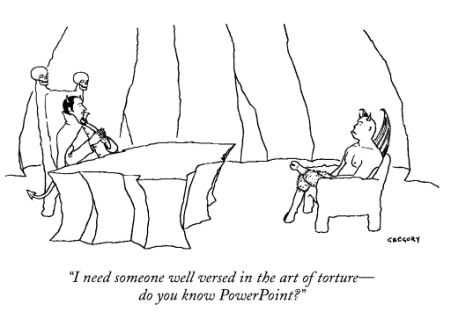 Help People Be Prepared
Request committee and staff reports 2 weeks in advance
Send materials to all meeting participants well in advance (3 – 5 Business Days)
Put a Summary in the Email (Note any controversial or urgent matters)
Use a Board Portal
Google shared docs
Web site portal for members only
Send reminders
Confirm All Information – 24 hrs.
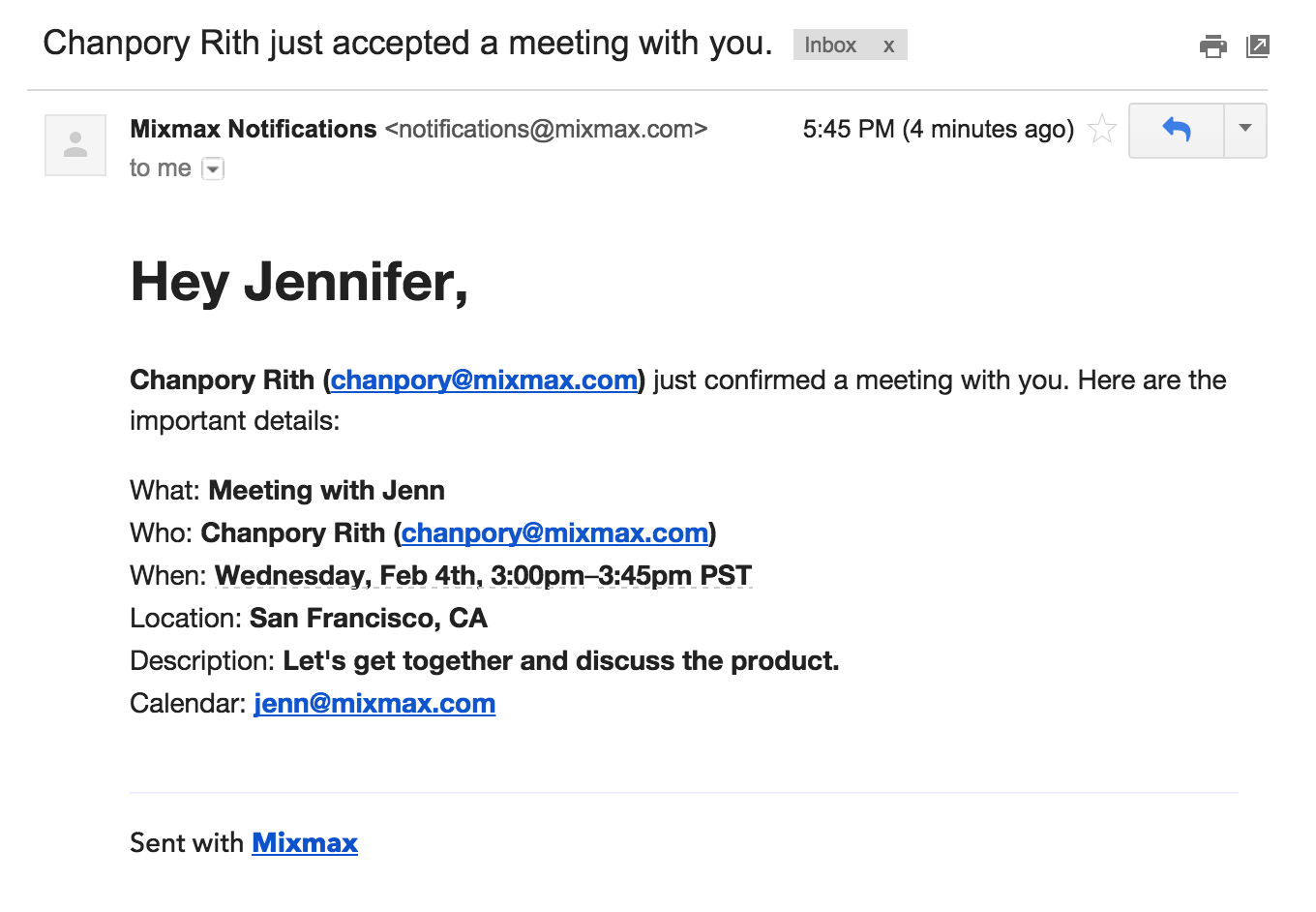 The Meeting
A Few Pointers…
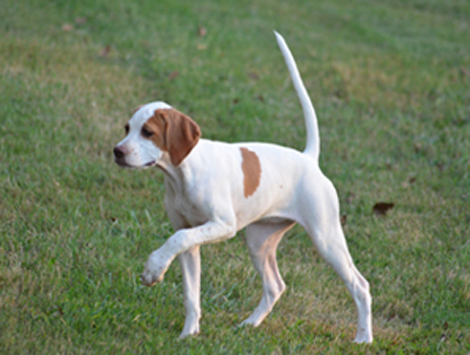 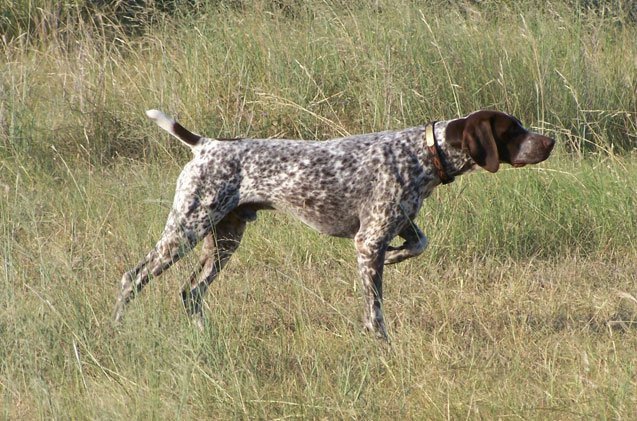 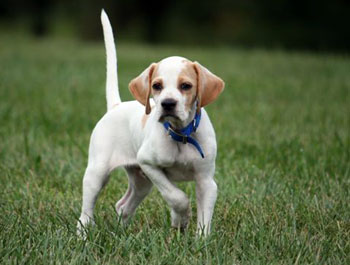 Set a Clear Agenda
Be sure to set a strategic agenda
Include a Strategic Question
Stick to the Agenda
Talk, Table, Delegate, Decide
Consent Agenda
Designed to address routine items and information only reports in less time
Board agrees to review material in advance of meeting
Developed by President and Secretary and distributed week in advance
Questions/Discussion
Approved as single agenda item
Agenda Includes
President’s Report
Executive Director Report
Meeting Minutes
Committee Reports

Note: Cannot contain…
Budget approval
Controversial items
Policy changes
Simplify and Clarify Comm. Structure
Committees are loci of most board activity
All members participate in committees
Do not have TOO MANY committees
May The Task Force Be With You!
Committee vs. Task Force
Committees are loci of most board activity
All members participate in committees
Do not have TOO MANY committees
May The Task Force Be With You!
Committee or Task Force
Committee
Task Force
Executive
Fundraising/Development
Board Development
Finance
Marketing/Outreach
Search
Strategic Planning
Event Sub-Comm.
Handbook Revision
Other
Build A Team
Build A Team
Implement team-building exercises
Include in-depth introductions at each meeting
Applaud Committee efforts and successes!
Be true to your word
Take advantage of conflict by resolving it
Value all contributions
Small ideas can have a BIG impact (Trim Tab)
Establish and maintain group norms
Listen and Ask
Recognize and Thank
Review Action Items
Immediately send out detailed minutes
Motions/Votes
Discussion
Summarize Action Items
WHO is responsible
By WHEN?
WHAT else?
HOW will you do it?
Check Technology at the Door
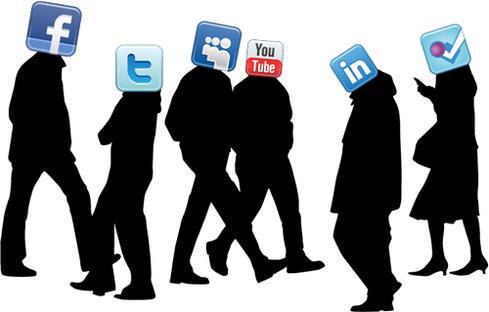 Implement 1:1 Meetings
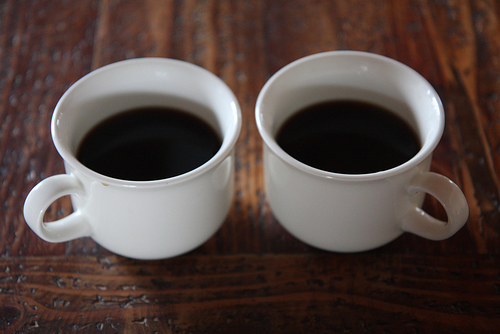 Make Preparedness Mandatory
No Surprises!
Include Vision & Inspiration
A Few Distinctions
And now for…
What looks like “Laziness” 
is often exhaustion
Don’t Meet Too Often
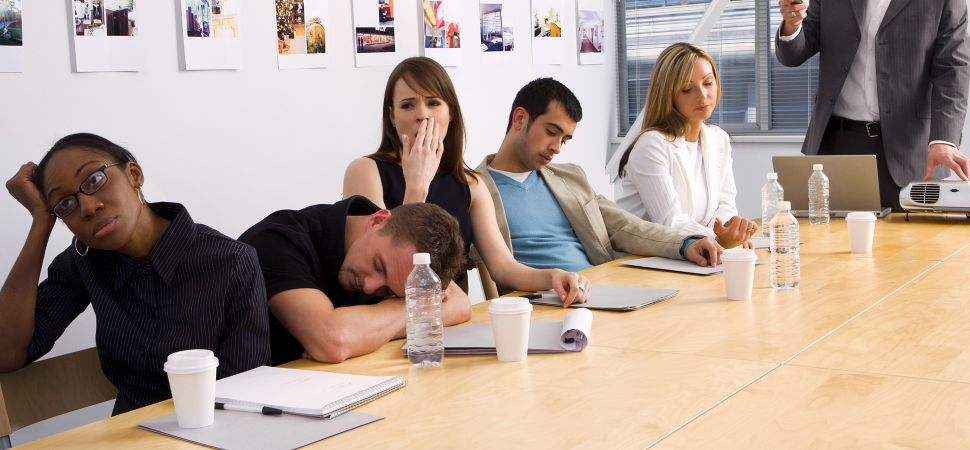 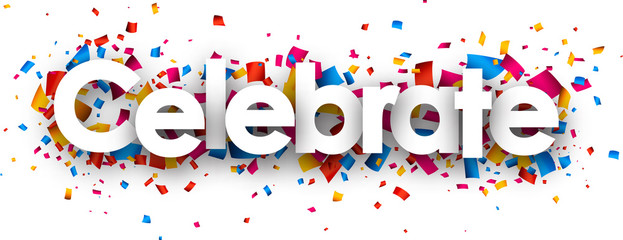 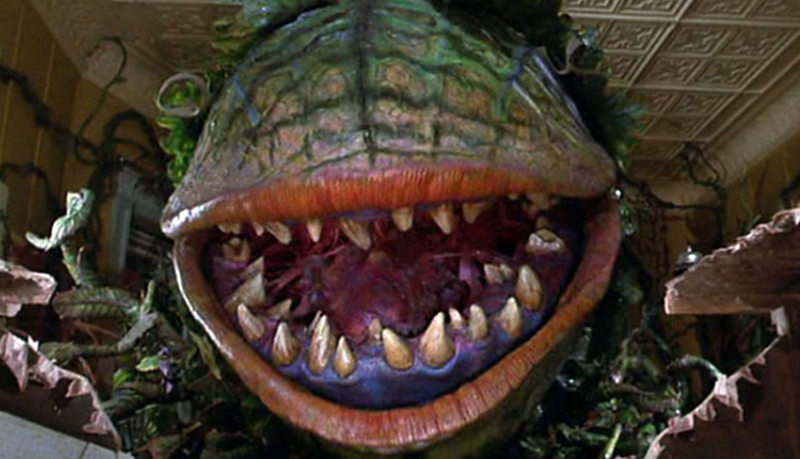 Culture Eats Strategy for Breakfast
Model the Culture You Want
YES
NO
Be on time for your meetings
Greet everyone in your meeting
Stay on track
Take responsibility
Be prepared with questions
Engage in side conversations
Come unprepared
Be negative
Avoid responsibility
Have distractions
Rehash what’s in your report
Be redundant & repetitive
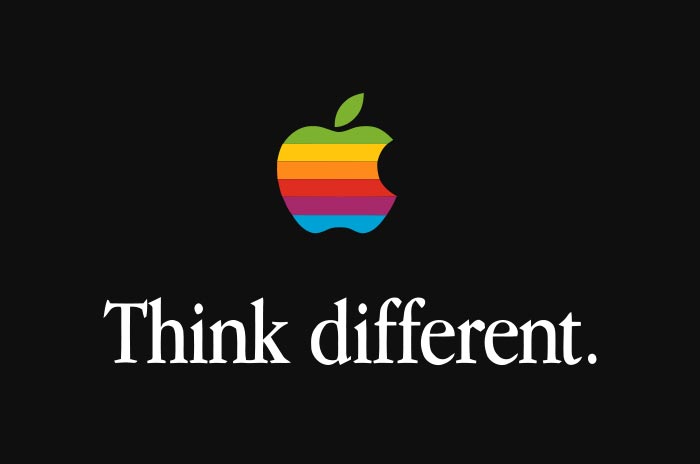 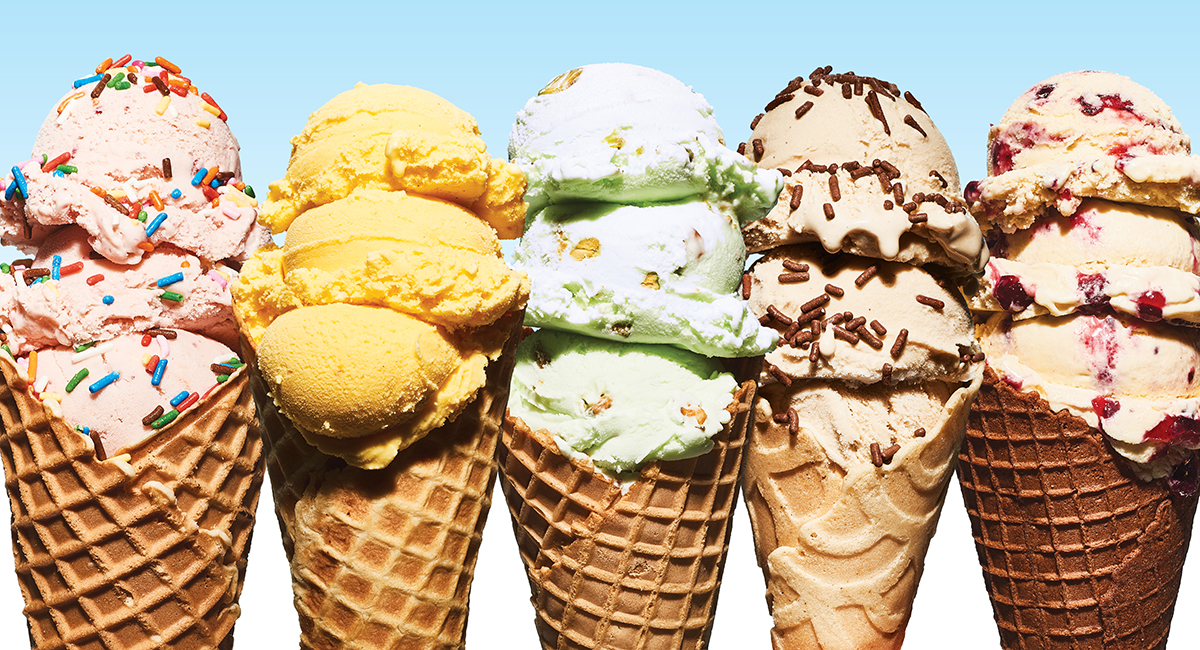 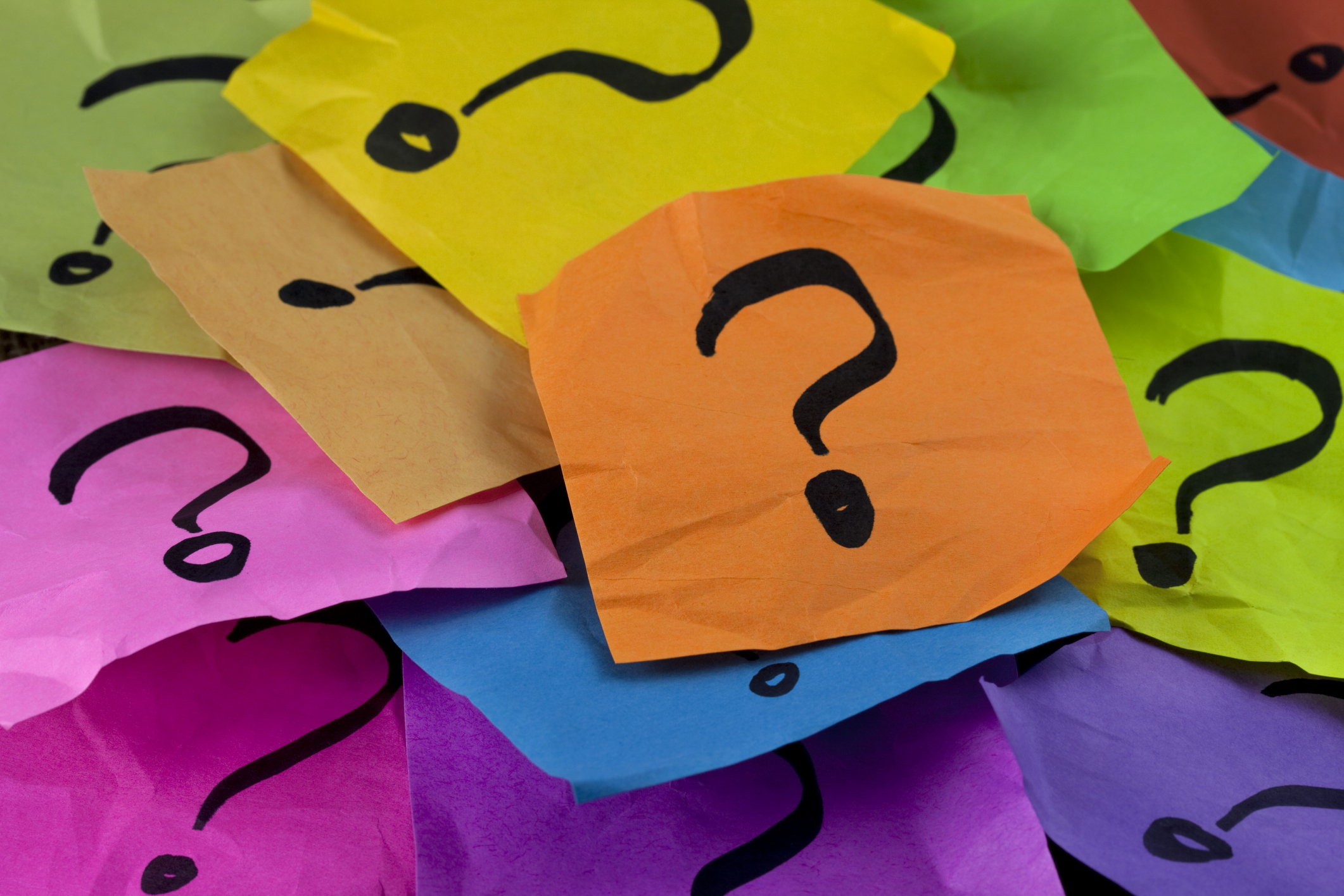 Summary
2BON2B
Clear
Prepared
Creative
Strategic
Decisive
Action-oriented
Modeling what you want
Of your word
Eric Phelps
eric@rainmkr.com
Twitter @rainmkr
@ericlphelps